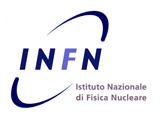 Smart Working per la pubblica amministrazione: uno sguardo sullo stato della normativa”
Patrizia Belluomo
Gruppo Telelavoro e Lavoro Agile
Smart Working
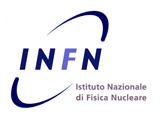 Smart Working
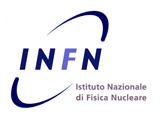 UNA VOLTA ERA SOLO 
IL TELELAVORO

OGGI
Una nuova modalità flessibile di esecuzione del rapporto di lavoro subordinato 

Non una nuova tipologia contrattuale
Smart Working
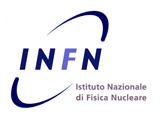 LO SMART WORKING NELLA P.A. 
 La legge  124/2015 (riforma Madia) (che ha dato delega al Governo in materia di riorganizzazione della Pubblica Amministrazione) interviene per rendere più̀ efficaci le norme esistenti, non attraverso una semplice riforma di settore ma come progetto di cambiamento per il Paese. (*)
Smart Working
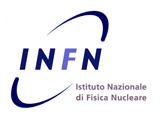 L’art. 13:
disciplina la DEFINIZIONE e gli SCOPI 
La norma specifica innanzitutto gli scopi propri del lavoro agile, quale modalità̀ flessibile di esecuzione del rapporto di lavoro subordinato, allo scopo di incrementare la produttività̀ e agevolare la conciliazione dei tempi di vita e lavoro.
Smart Working
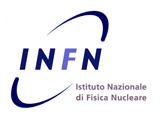 Art. 14 - legge  124/2015 :
 prima differenza di fondo è di natura concettuale:

 la postazione fissa prevista dal telelavoro viene abolita per lo Smart Working

il telelavoro é concepito come una  trasposizione delle modalità lavorative aziendali presso l'abitazione del telelavoratore; 

Lo smart working  invece riconosce  il lavoro svolto al di fuori dei locali aziendali un ristorante, un pub o un parco o  in qualunque luogo si possa portare un computer o uno smartphone e sia presente una connessione Wi-Fi.
Smart Working
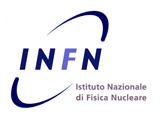 Art. 14 - legge  124/2015 :
Seconda differenza concettuale:

Ripensamento del modo di lavorare e della misurazione del risultato (in termini di tempi, orari, controllo esercitato dal datore, sicurezza ec.) 
Durata massima dell’orario di lavoro giornaliero (13 ore) e settimanale (48 ore) derivanti dalla legge (D. Lgs. 66/2003) e dalla contrattazione collettiva,
Smart Working
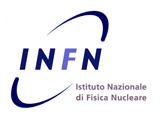 Art. 15
ribadisce il diritto del lavoratore a ricevere un trattamento economico e normativo non inferiore a quello complessivamente applicato a lavoratori che esercitano le medesime mansioni all'interno dell'azienda.
Smart Working
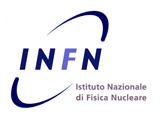 Art. 16
prevede un accordo scritto (a pena di nullità) tra datore e lavoratore che disciplinerà l'esecuzione della prestazione.

Prevedendo che in caso di accordo a tempo indeterminato il recesso possa avvenire con un preavviso non inferiore a 30 gg e che, in presenza di giusta causa, il recesso possa avvenire prima della scadenza del termine o senza preavviso.
Smart Working
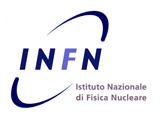 L’art.17
Disciplina la PROTEZIONE DEI DATI, CUSTODIA E RISERVATEZZA 
il lavoratore è tenuto a custodire con diligenza gli strumenti tecnologici messi a disposizione dal datore di lavoro ed è responsabile della riservatezza dei dati cui può accedere tramite l’uso di tali strumenti.
Smart Working
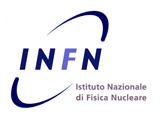 L’art. 18:
disciplina la SICUREZZA SUL LAVORO 
 - il datore di lavoro deve consegnare al lavoratore con cadenza almeno annuale un’informativa scritta nella quale sono individuati i rischi generali e i rischi specifici connessi alla particolare modalità̀ di esecuzione del rapporto di lavoro. 
- Il lavoratore, a sua volta, è tenuto a cooperare.
Smart Working
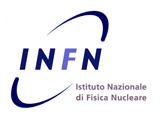 L’art. 19:
* Disciplina l’ASSICURAZIONE OBBLIGATORIA PER GLI INFORTUNI E LE MALATTIE PROFESSIONALI
Smart Working
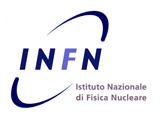 ART. 20:
CONTRATTAZIONE COLLETTIVA 

- i contratti collettivi di cui all’articolo 51 del d.lgs. n. 81/2015 possono introdurre ulteriori previsioni finalizzate ad agevolare i lavoratori e le imprese che intendono utilizzare la modalità di lavoro agile. 

- La contrattazione collettiva potrebbe quindi integrare le previsioni del collegato
Smart Working
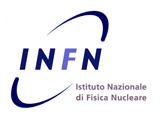 Stato dell’arte
Definitivamente Approvato in  Senato (mese di Maggio)

Linee guida  per l’applicazione 3/2017 della Presidenza del Consiglio dei Ministri (prima settimana di Giugno)
Smart WorkingLinee guida  3/2017
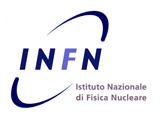 Le Amministrazioni Pubbliche sono chiamate ad attuare a decorrere dalla data di entrata in vigore della stessa legge modalità di lavoro agile e in autonomia :

Organizzazione del lavoro basata su:
	Flessibilità lavorativa 
	Valutazione per obiettivi
	Rilevazione dei bisogni
	Valorizzazione risorse umane
	Razionalizzazione delle risorse strumentali
Al fine:
Maggiore produttività
Efficienza
Conciliazione casa-lavoro per il benessere
Smart Working
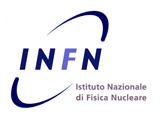 Entro tre anni almeno il 10% dei dipendenti ove lo richiedano
Tra le novità – convenzioni per servizi di supporto alla genitorialità durante la chiusura scolastica
Smart Working
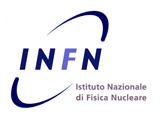 Pronti al ragionamento sulla proposta di stesura di un disciplinare?
Smart Working
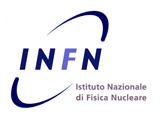 Smart Working
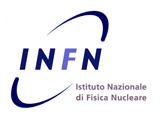 27/06/2017 11:00-12:00 Riunione dei Direttori Presidenza INFN

Monica Parrella 
coordinatrice
Dipartimento delle Pari Opportunità della Presidenza del Consiglio dei Ministri 


Grazie per l’attenzione